Mesoamerica
Outcome: The Aztecs
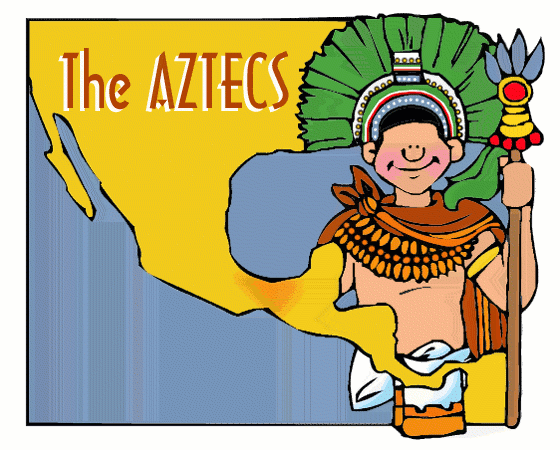 The Aztecs
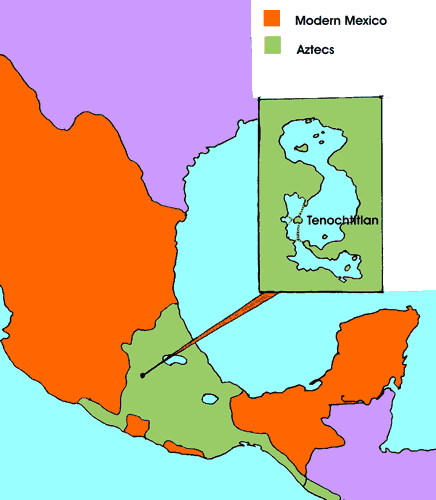 The Aztecs
Environment
Valley of Mexico
7,500 ft above sea level
Fertile soil
Several shallow lakes
Lake Texcoco
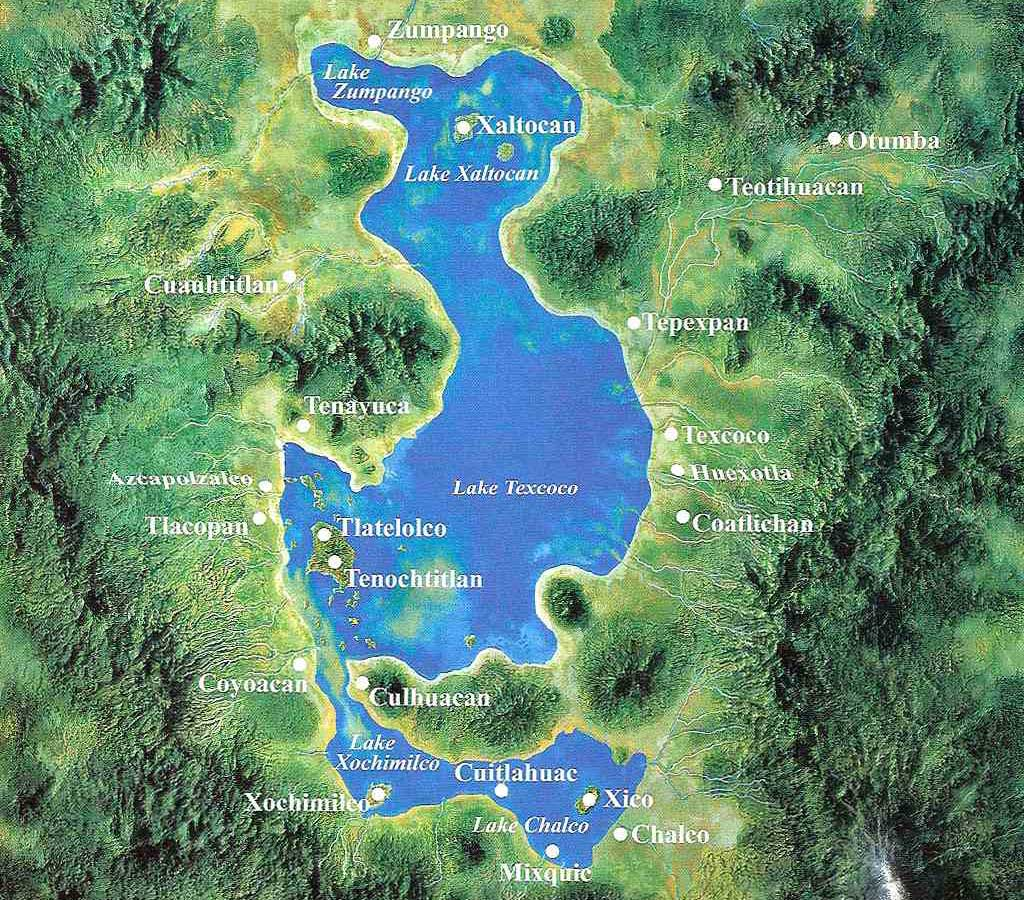 The Aztecs
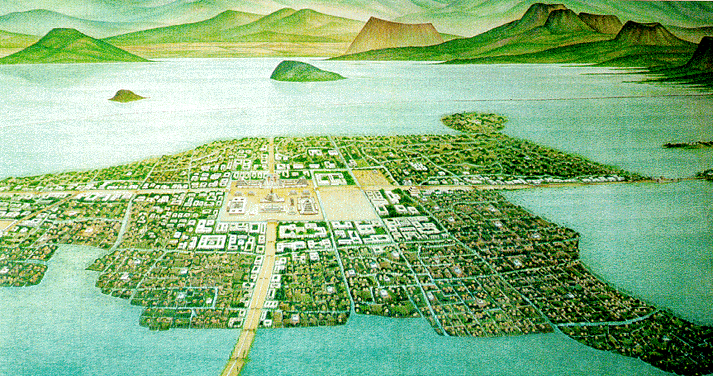 Cities
Teotihuacan
Tenochtitlan
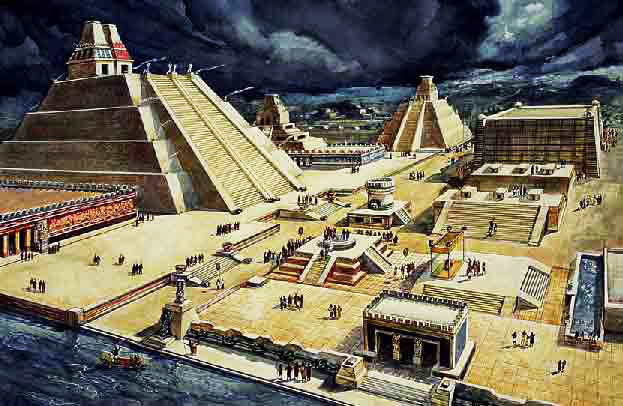 The Aztecs
Lang/Writing
Pictographs or glyphs
Not a complete writing system that can communicate all things
Most codices were burned by Spanish clergy
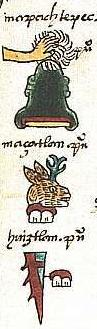 The Aztecs
Economy
Demanded tribute from those they conquered
Traded Obsidian
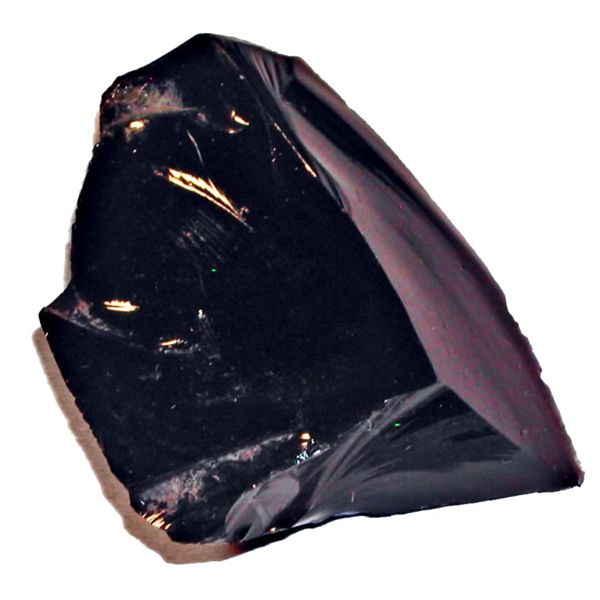 The Aztecs
Gov’t
Created Triple Alliance with:
Texcoco
Tlacopan 
Emperor at the top – absolute power
Power weakens under Montezuma
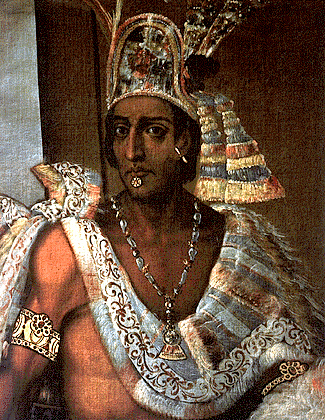 The Aztecs
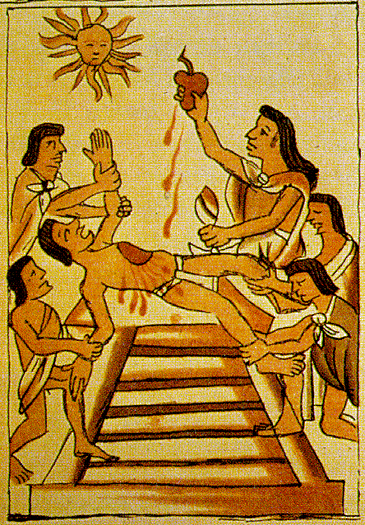 Religion
Polytheistic – over 1,000 gods
Offerings to the gods:
Dramas
Songs
Dances
Sacrifice to the Sun God- cut out human hearts
The Aztecs
Achievements
2 main calendars
Planned city of Tenochtitlan
Causeways or bridges to city
Chinampas: floating gardens
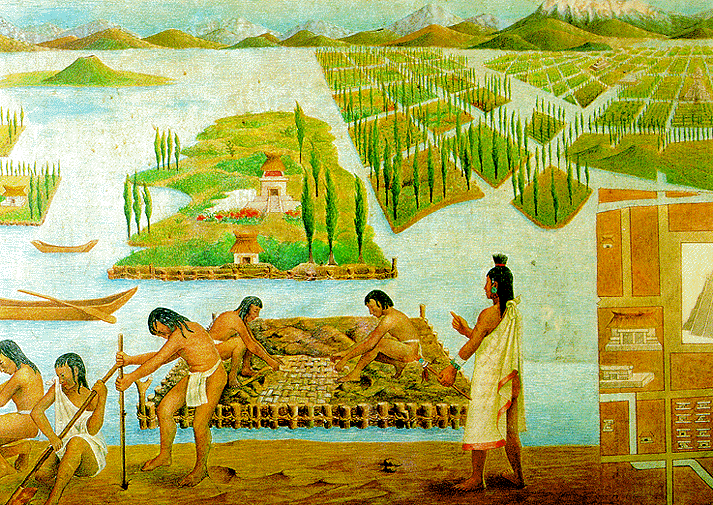 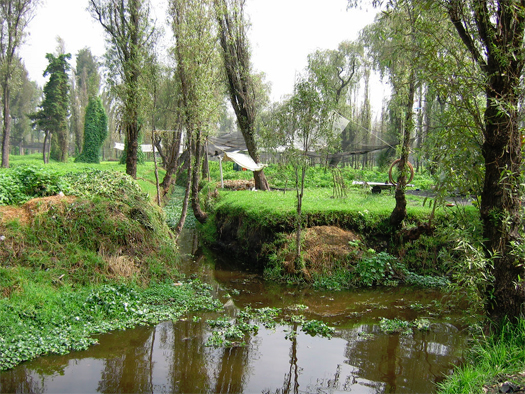